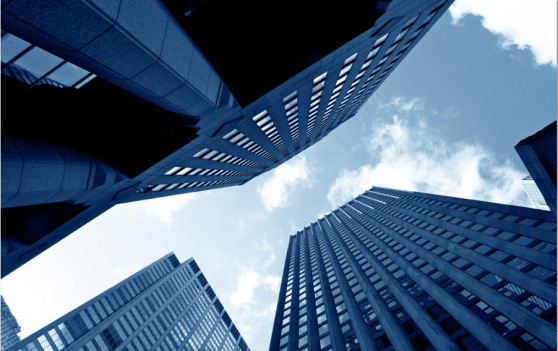 Fungsi dan Proses Bisnis
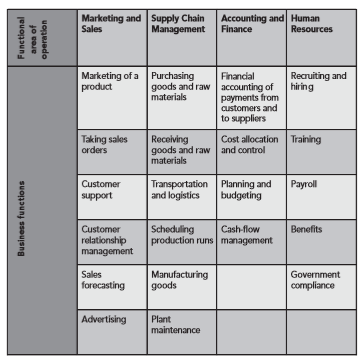 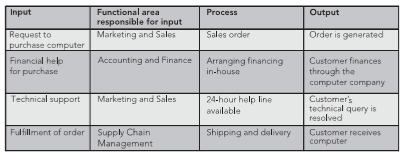 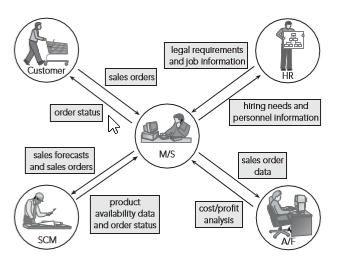 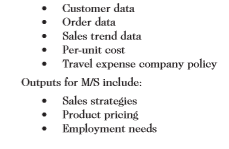 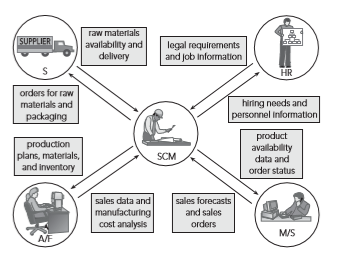 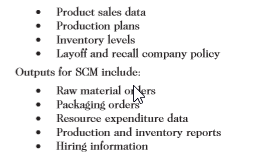 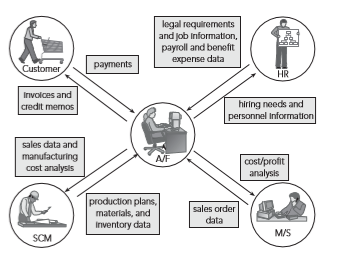 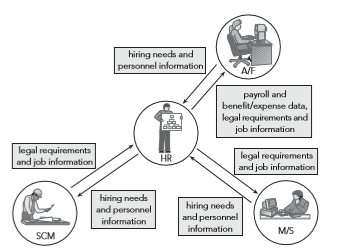 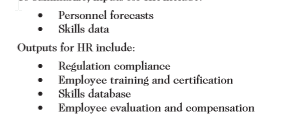